A leaky hose in your throat: Hypernasality following maxillary advancement
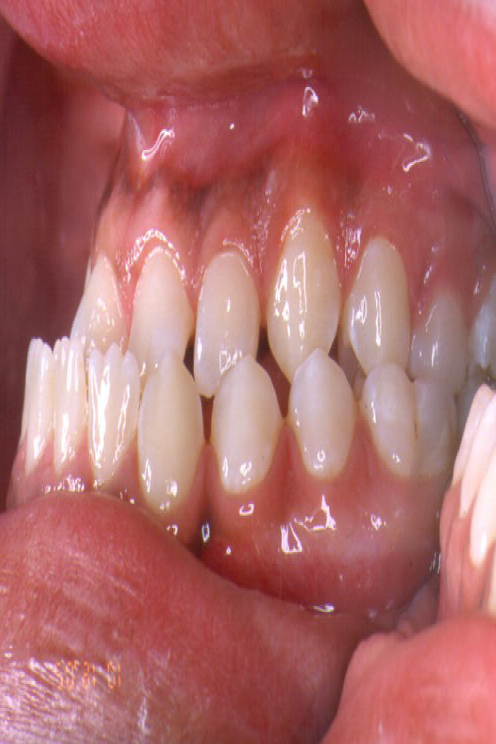 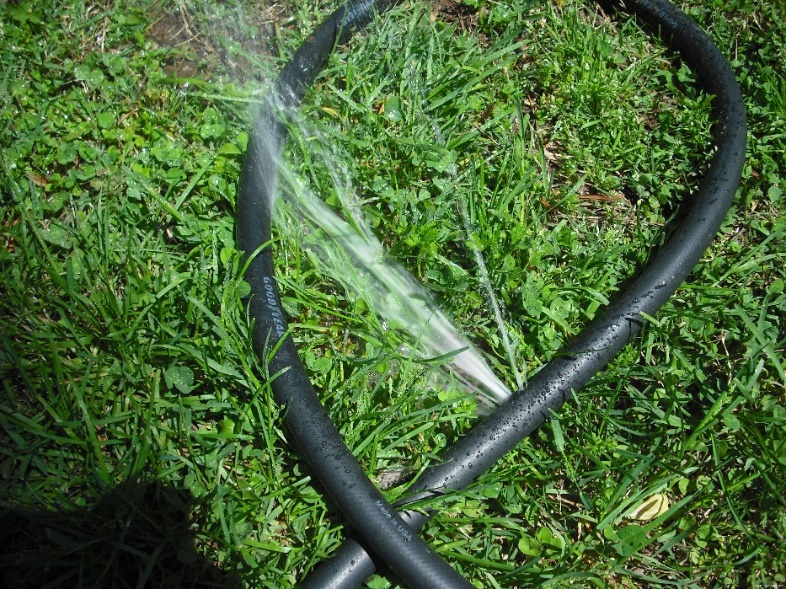